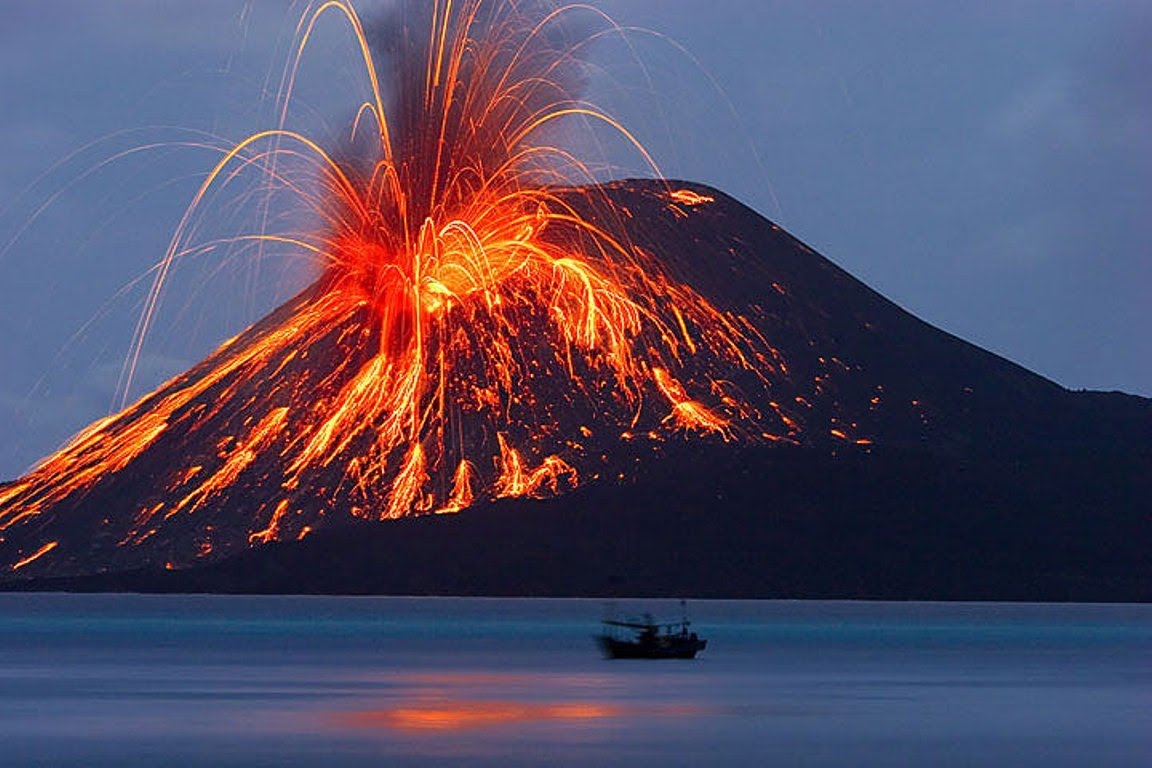 Rock notes chapter 3-2
Rock notes chapter 2-2
IGNEOUS ROCK
forms when molten (melted) rock cools and hardens.
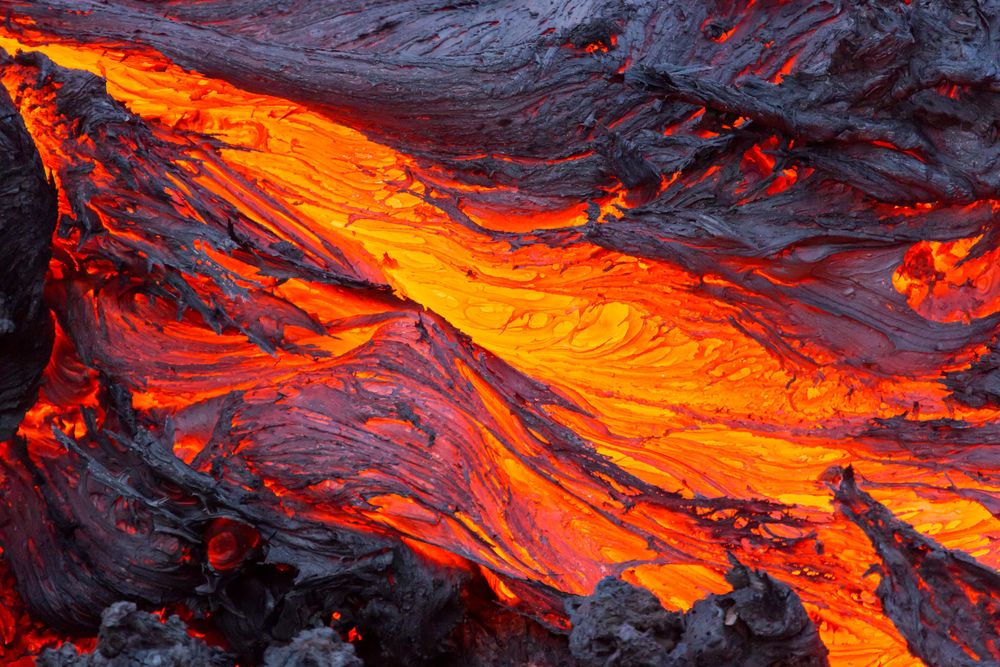 Can be classified by HOW THEY FORM
INTRUSIVE:formed when magma cools below ground
a. slow cool
	b. large crystals because the 	molecules/ atoms have time to line 	up
Extrusive : formed when lava cools outside the Earth’s surface
a. fast cool  
b. can have air or water cool it
c. small crystals because the molecules / atoms don’t have time to line up 
d. can have pores because of hardening before gases escape
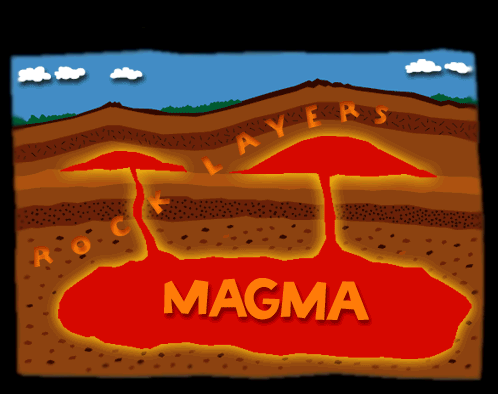 INTRUSIVE OR EXTRUSIVE?
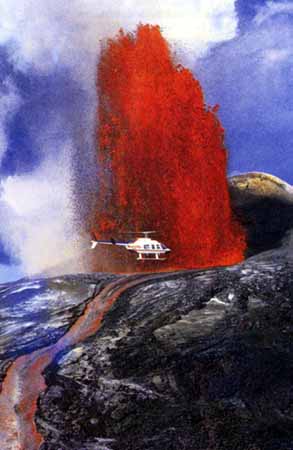 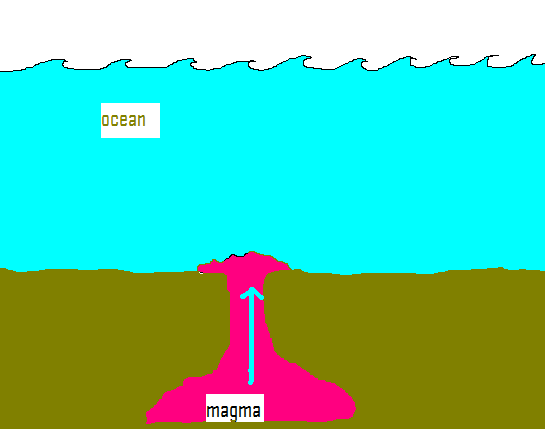 INTRUSIVE OR EXTRUSIVE? AIR OR WATER?
Can be classified BY THEIR TEXTURE
Course grained texture:
Intrusive igneous rocks 
normally have large crystals because they cool very slowly within the Earth. 
Granite- most common rock—75% of crust
COARSE      VERSUS    FINE
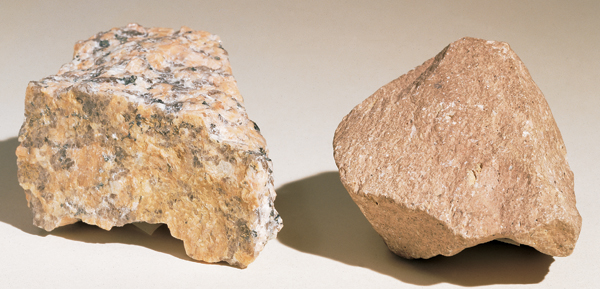 Fine grained texture:
Extrusive igneous rocks 
normally have small mineral grains too small to see. 
(Basalt, Rhyolite)
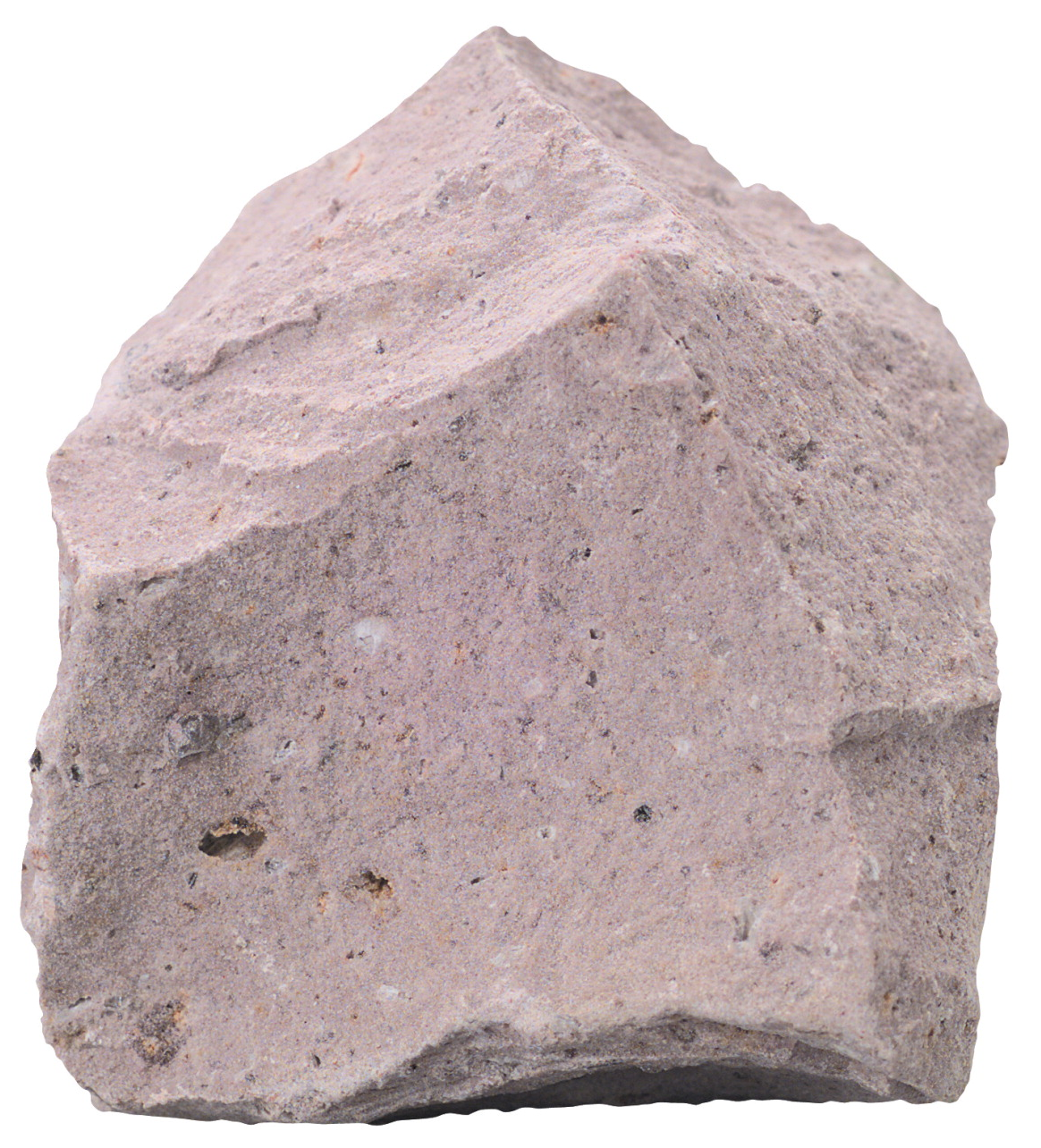 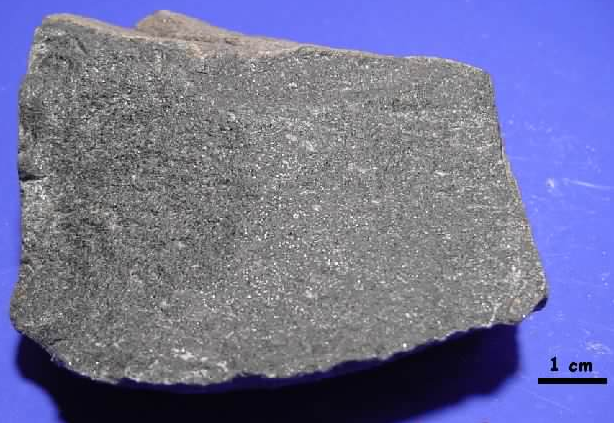 Porphyritic texture: both large and small crystals.
(Rhyolite Porphyry, Diorite)
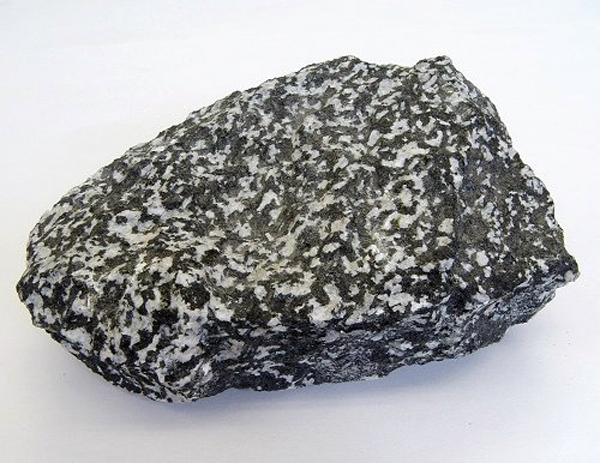 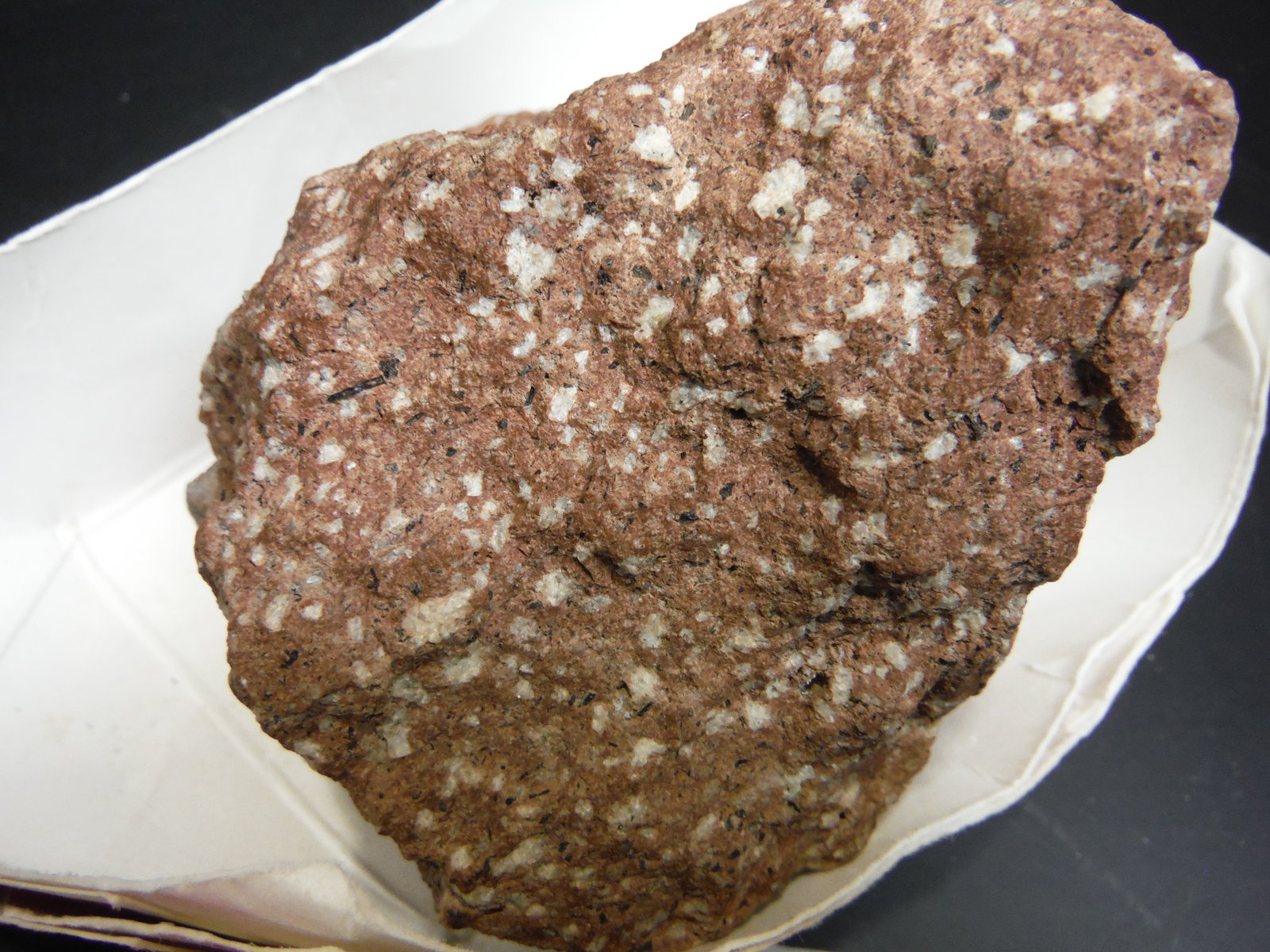 4. Glassy texture:
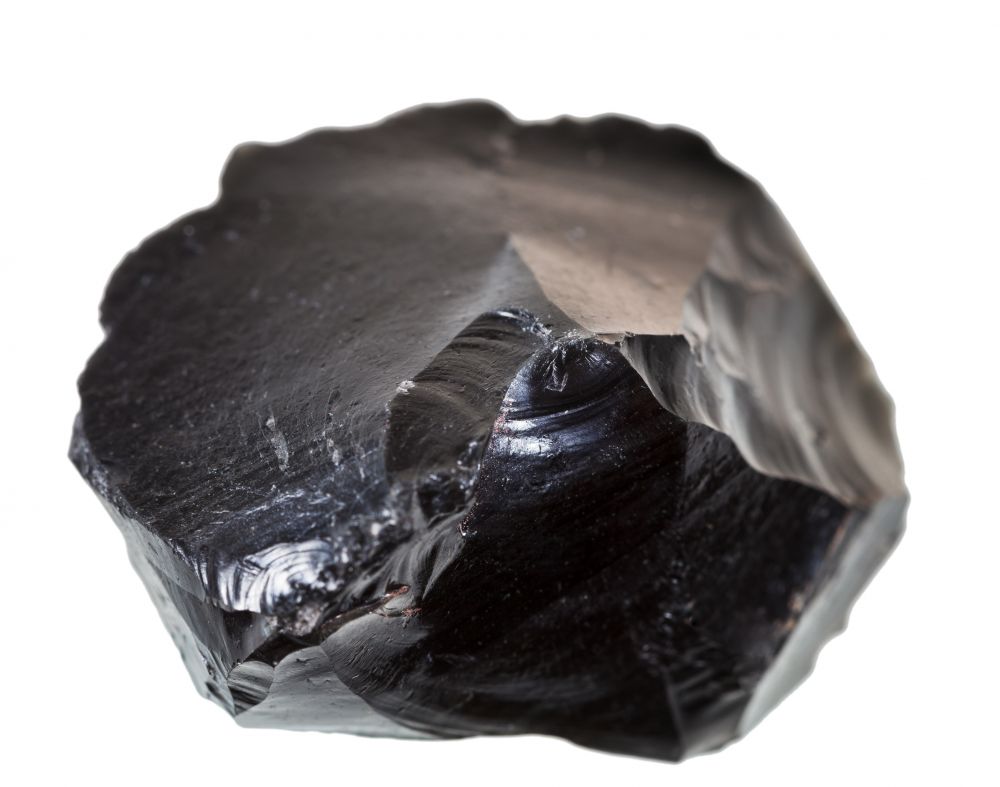 When magma cools quickly no crystals are able to grow and a glassy texture forms. (Obsidian)
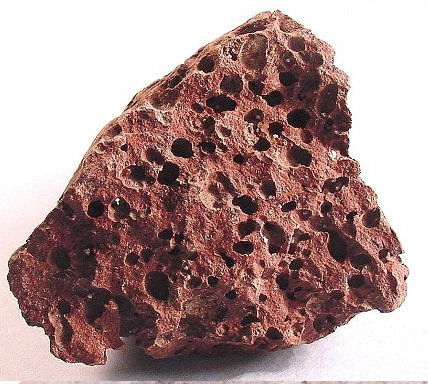 5. Vesicular (Porous) texture:
If there are a lot of dissolved gases in the magma and the magma cools rapidly this can produce a rock full of holes, or vesicles. 
(Scoria, Pumice)
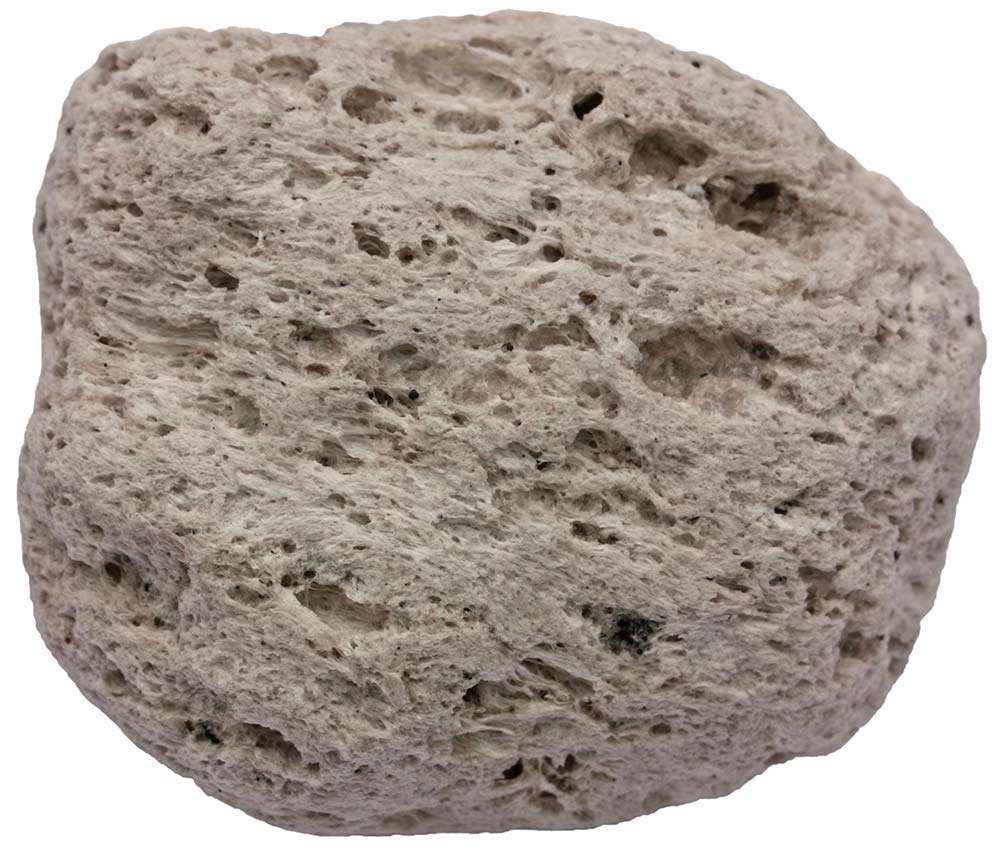 C How magma forms:
1. pressure- as hot rocks rise, pressure releases and minerals melt
2. temperature- a rise in temperature causes minerals to melt
3. composition- when fluids mix with rock (like water) melting points get lowered and minerals melt